Школьный методический конкурс компьютерных образовательных продуктов педагогов «Мозаика презентаций»
Урок физической культуры
2 класс
ПЛАВАНИЕ
Автор:
Тебнева Анастасия Александровна
Учитель физической культуры
МАОУ СОШ № 44
                                 г. Реж
Цель урока:
Формирование здорового образа жизни у учащихся, привлечение их к 
систематическим занятиям физической культурой, на примере плавания.
Задачи:
Формировать устойчивый интерес, мотивацию к занятиям плаванием
и к здоровому образу жизни.
Обучать  теоретическим основам техники всех способов плавания.
Ознакомить с правилами безопасности на воде.
История возникновения плавания
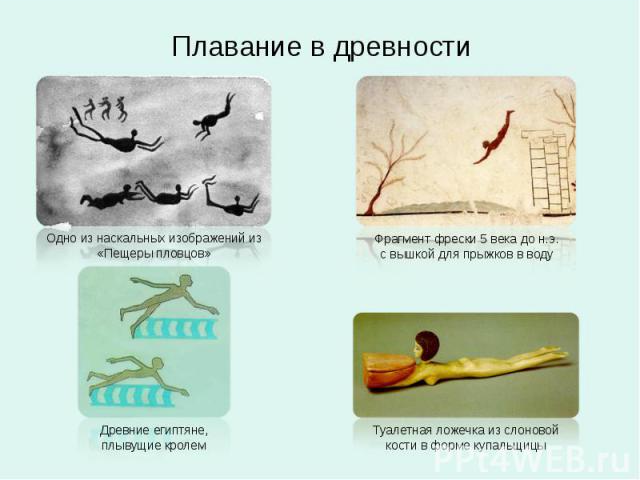 Плавание было известно с доисторических времен.

Большое внимание уделялось плаванию в Древнем Египте, Индии, Японии.

Плавание чрезвычайно почиталось у древних греков, оно было обязательной частью некоторых соревнований. Греки говорили  « Он не умеет ни читать, ни плавать». Это была характеристика полной  никчемности человека.

Популярно плавание было у древних римлян. Оно входило в программу подготовки легионеров. Отличным пловцом был  Юлий Цезарь и другие римские полководцы.

В средневековой Европе плавание входило в обряд посвящения в рыцари.
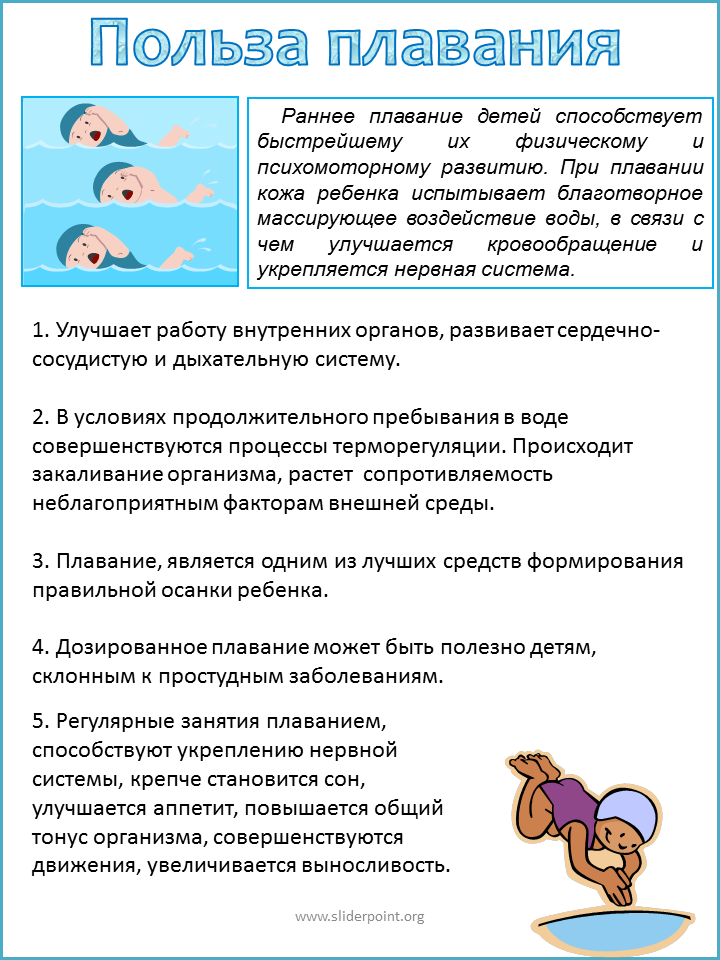 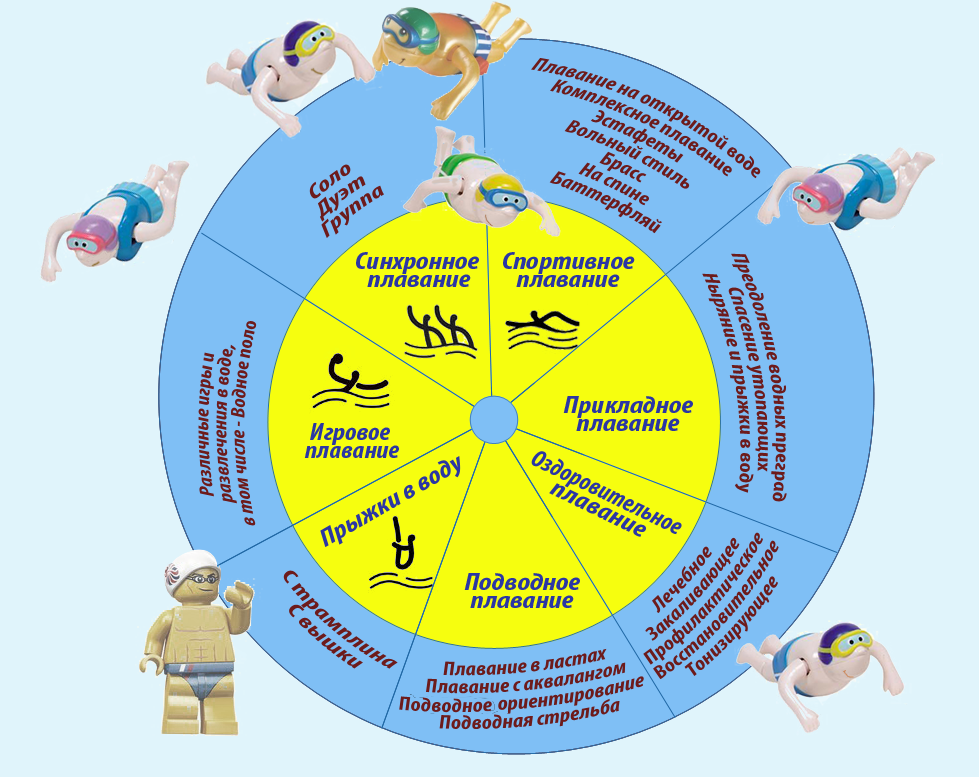 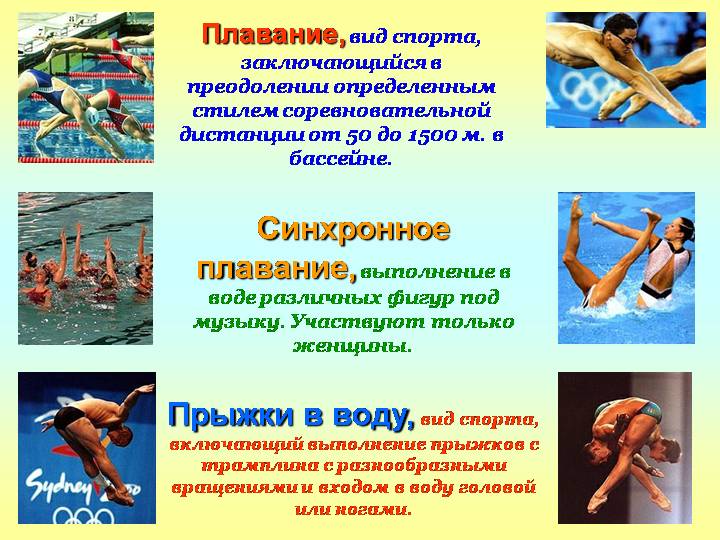 Виды спортивного плавания
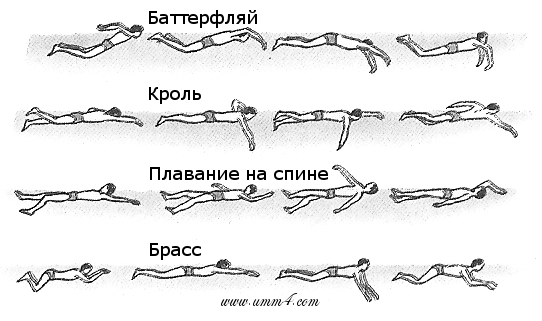 Тест - минутка
Прочитайте вопрос, подумайте, выберите один из трех предложенных вариантов ответа.
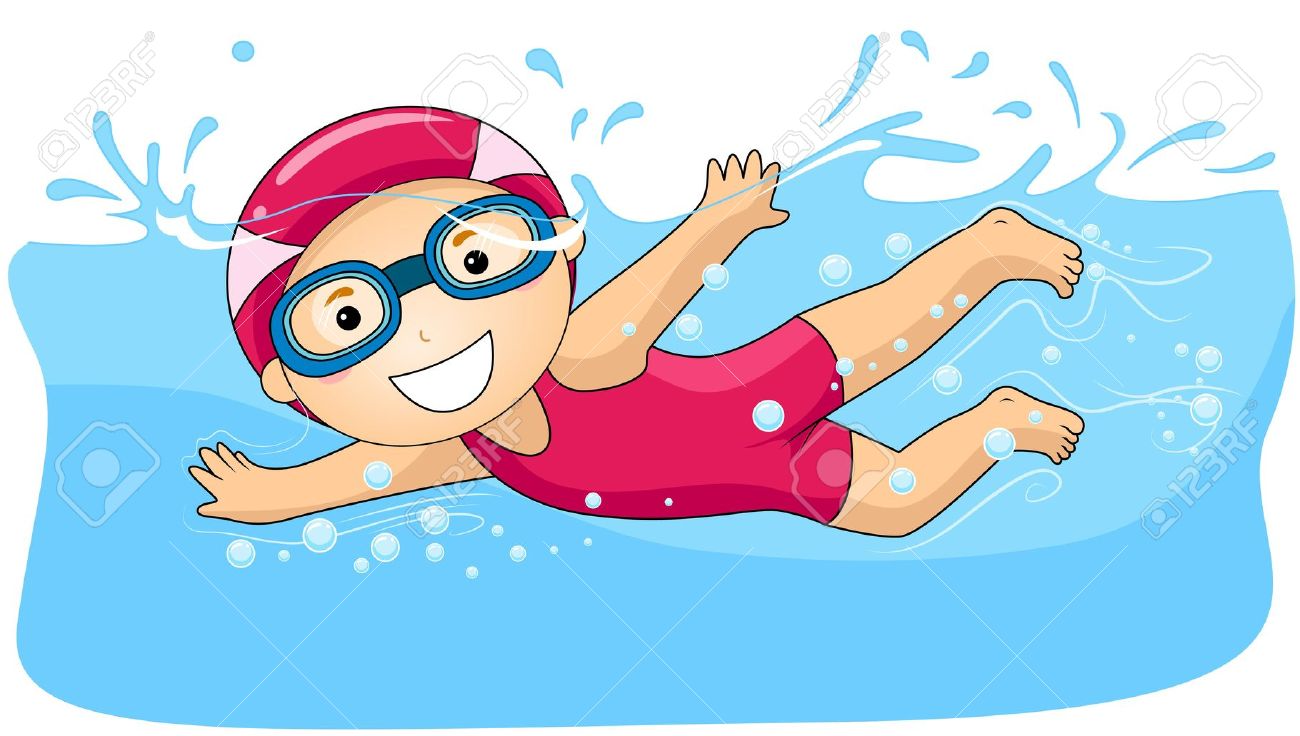 1.Как влияет плавание на организм человека?
- Дает жизненные силы.
- Доставляет удовольствие.
- Это лекарство от заболеваний.
2. Какой вид плавания напоминает лягушку?
- Баттерфляй.
- Кроль, на спине.
- Брасс.
3.В каком стиле плавания обе руки спортсмена одновременно выходят из воды?
- Кроль
- Кроль, на спине.
- Баттерфляй.
4. Вид спорта, связанный с выполнением в воде различных фигур под музыку?
- Художественная гимнастика.
- Синхронное плавание.
- Фигурное катание.
5. Вспомните девиз Олимпийских игр?
- Дальше, сильнее, быстрее.
- Быстрее, выше, сильнее.
- Сильнее, выше, дальше.
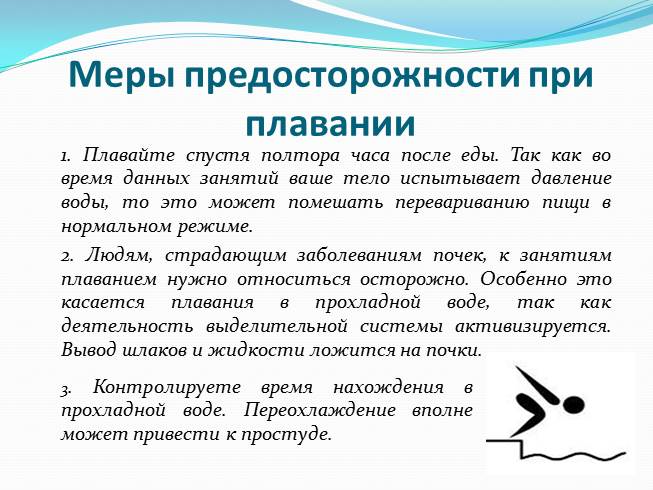 Подведение итогов нашего урока:
Тот, кто не умеет плавать, подвергает себя опасности;

Плавание – один из доступных для детей вид спорта, только под присмотром взрослых;

Научиться плавать можно в любом возрасте;

Занятия плаванием развивают, укрепляют и закаляют весь организм;

- Плавание полезно и приятно.
СПАСИБО ЗА ВНИМАНИЕ